Experiences of gambling harm and help-seeking by affected others of people with gambling problems
AFINet Conference 16.6.2023

Emmi Kauppila, PhD researcher, Tampere University
Researcher, A-Clinic Foundation

emmi.kauppila@a-klinikkasaatio.fi
@EmmiKauppila
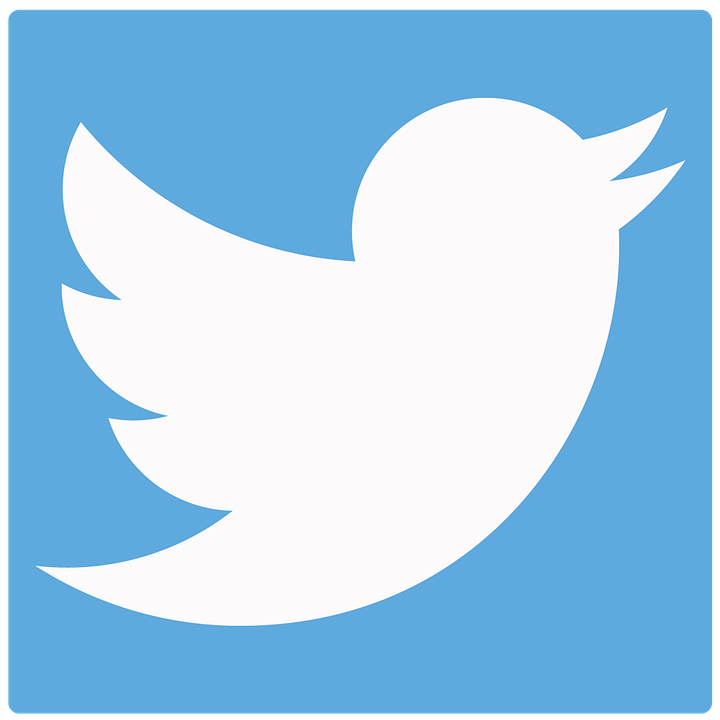 16.6.2023
|  1
Outline
Background
Introduction: Gambling in Finland
The present study
Materials and methods
Preliminary empirical results
Discussion and next steps
16.6.2023
|  2
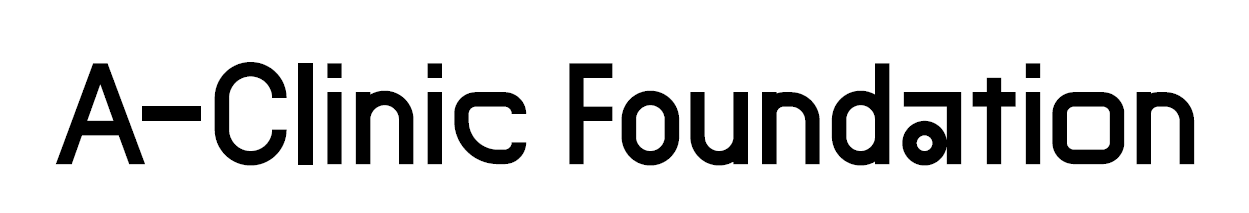 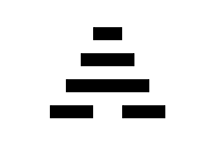 A non-profit specialized in addictions and harm reduction (founded in 1955)
Our main goal is to prevent and reduce social and health related issues around substance use and support the inclusion of vulnerable individuals through low-threshold services and scientific research

In practice
- services  for PWUD: low-threshold services, street clinic, outreach youth-work, online councelling, volunteering, HCV & HVI testing, housing support and social services for the homeless
- workplaces: addiction-related training for workplaces, vocational rehabilitation
- research: communicable disease services for PWUD, substance identification, anti-doping, prevention of suicidal and drug-induced deaths of young people, behavioral addictions
16.6.2023
|  3
Background: PhD Project
Schedule: 2/2023 ->
Funding: Finnish Foundation for Alcohol Studies (80%)
Part-time work: A-Clinic Foundation (20%)

Article 1: Gambling harm in families. Qualitative content analysis on peer support message board discussions

Article 2: Experiences of support services by concerned significant others of people with gambling problems. Barriers and facilitators to help-seeking. A mixed methods approach

Article 3: Social and health care professionals’ perceptions on gambling harm prevention and support services
16.6.2023
|  4
Gambling in Finland
Yearly participation between 70-80%
3 % of the population experiences gambling problems directly
21 % reported that at least one of their signifcant others had engaged in problem gambling (Salonen et al., 2020)
it has been estimated that problem gambling affects approximately six persons per gambler

Current challenges
Unregulated (problem) gambling online 
How important is the market model in terms of preventing harm?

Treatment
National helpline/chat with online programs
Regional health care and social services
NGO’s offer complementary services
Strong tradition of peer support
Gross gambling revenue per gambling
category in mainland Finland 2022
Salonen, A., Lind, K., Hagfors, H., Castrén, S., & Kontto, J. (2020). Rahapelaaminen, peliongelmat ja rahapelaamiseen liittyva¨t asenteet ja mielipiteet vuosina 2007–2019. Suomalaisten rahapelaaminen 2019 [Gambling, problem gambling and attitudes and opinions towards gambling in 2007–2019. Finnish Gambling 2019]. Raportti 8/ 2020. Terveyden ja hyvinvoinnin laitos
16.6.2023
|  5
The present study
Background:
Previous studies have indicated low rates of help-seeking among people with gambling problems as well as their affected others
highlighting the need to improve the accessibility of support services
need for more nuanced understanding of who are the affected others that require support and what type of support they need

Objective:This is what the current study aims to illuminate through a mixed-methods approach
Materials:
gambling survey 
peer support discussions


Analysis focuses on three points of view:
Gambling harm experienced by affected others
Awareness and use of different forms help 
Perceptions of current service system
16.6.2023
|  6
[Speaker Notes: The work is at an early stage, so I will focus only on the gamblign harm point of view]
Data collection and measures
Gambling survey
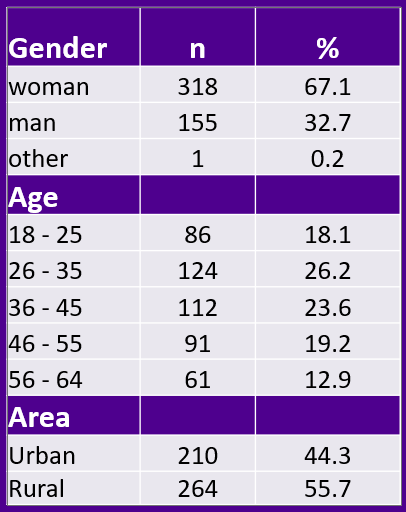 Part of a larger project entity at A-Clinic Foundation
2 408 respondents, 474 concerned significant others
Conducted in two regions with high gambling participation

Measures
Significant others’ gambling habits
Experiences of gambling harm
Help-seeking
Screening of gambling related problems
Views of available support services

Based on survey results and previous studies, we developed a codebook for the qualitative material
16.6.2023
|  7
Qualitative data: peer support discussions
An online peer support discussion board for individuals who are worried about their loved one’s gambling 
Discussions on gambling harm, help-seeking and encounters with support services
Partners, parents, adult children, siblings
54 discussions threads, 660 messages
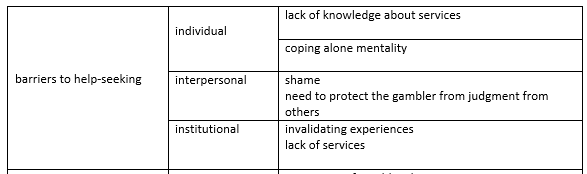 16.6.2023
|  8
[Speaker Notes: Codebook development based on literature review and initial inductive coding of qualitative material 
Refinement and revisions: code names, definitions, examples on how each code is applied to the data]
Preliminary results
Gambling harm experienced by affected others
16.6.2023
|  9
Gambling harm
Experiences of gambling harm reported by 47 % respondents who were close to someone who gambles

Most common forms of harm were
Relationship harm
Emotional harm
Financial harm
16.6.2023
|  10
Relationship harm: family problems
And just like that, family finances became my responsibility. Both of our salaries go straight to my account and I handle all the expenses. If he needs anything, I’ll give him some cash and ask for receipts in return - it's like a business transaction. He keeps saying it's easy for me because I get to control everything, but that's not even close. To be honest, I'm exhausted beyond words.
The gambling problem often catches the non-gambling partner off guard, leading to sudden responsibilities for managing household finances alone.

The non-gambling partner is suddenly
Taking care of household responsibilities and finances - alone
In a maze of financial troubles
accumulated debts, instant loans in partners’ name, depleted savings, under threat of eviction

Feeling  alone and unsupported with an unfair share of responsibility – often not able to share the problem with family or friends
Suffering from burnout and exhaustion
16.6.2023
|  11
My partner's struggle with gambling addiction has affected our plans to start a family which has caused me great sadness for many years. Although things are looking up, we still have major financial struggles that prevent us from pursuing parenthood at the moment. It's tough seeing my friends happily raising little ones while I struggle with unfulfilled dreams of parenthood.
Emotional harm
Life-course expectations
Traditional values and life goals:
Getting engaged and married
Buying a house
Having children

As gambling-related issues caused problems to financial stability, emotional well-being and relationships, the pursuit of these milestones was disrupted
isolation, loneliness, feeling like a failure, disconnection from social circle
16.6.2023
|  12
Attempts to mitigate the situation
 - Partners often tried to improve the situation by picking up extra work
- Financial struggles rooted in gambling were often so severe that extra work didn’t really help
- Motivation starts to erode

Effects on partners’ professional lives
Health harm
loss of sleep, problems with eating, stress, depression, anxiety, exhaustion
- Reduced performance, absenteeism
Ability to work compromised
Financial harm
We just can't make ends meet. I'm juggling work and studying while picking up as many extra hours as possible, but how long can I keep this up? It's demotivating when no matter how much we do, we always end up broke.
16.6.2023
|  13
Initial results and discussion
The challenges faced by affected others and the ripple effects on their lives
- Individual, interpersonal and institutional level
- Different forms of harm often interconnected and boost each other



Our service system deals with one problem at a time
integration of various support services, including financial counseling, mental health support, and addiction treatment, to provide comprehensive assistance to individuals and families affected by gambling harm
collaboration between government agencies, healthcare providers, and NGOs
16.6.2023
|  14
Thank you!
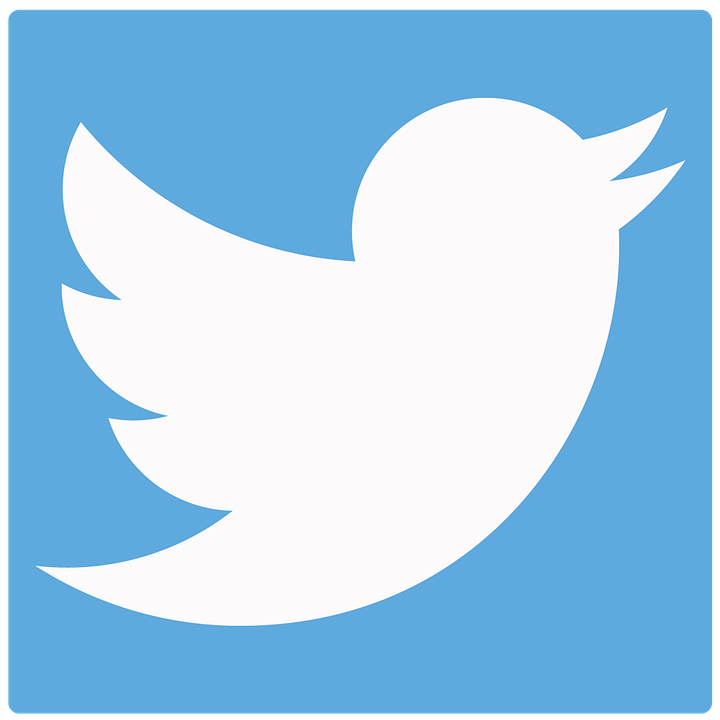 @EmmiKauppila

emmi.kauppila@a-klinikkasaatio.fi
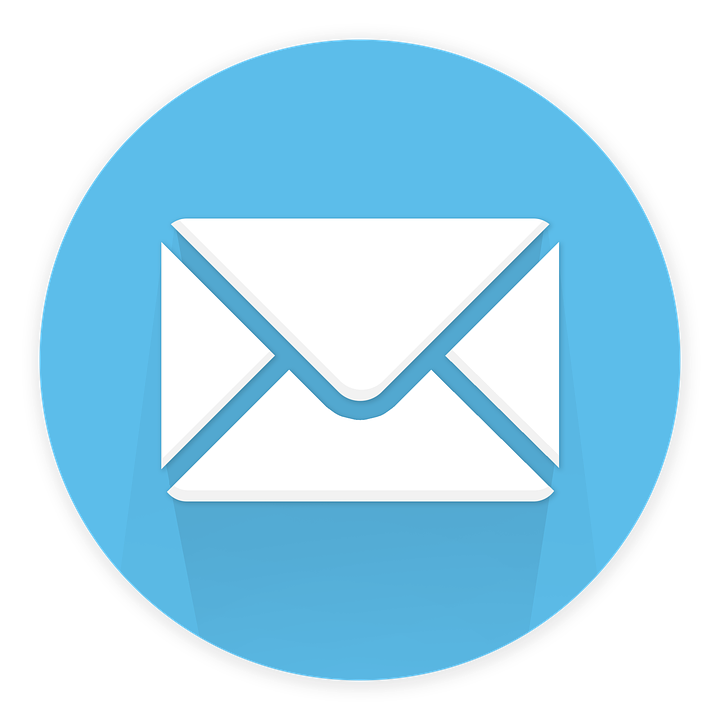 16.6.2023
|  15
[Speaker Notes: Seuraavia steppejä: analyysin fokuksen rajaaminen]